«Детский сад – территория игры»презентация предметно-игровой средыМБДОУ д/с № 23подготовительная группаигры с правиламиГоловатая Анастасия Сергеевна
Зеленогорск, 2024
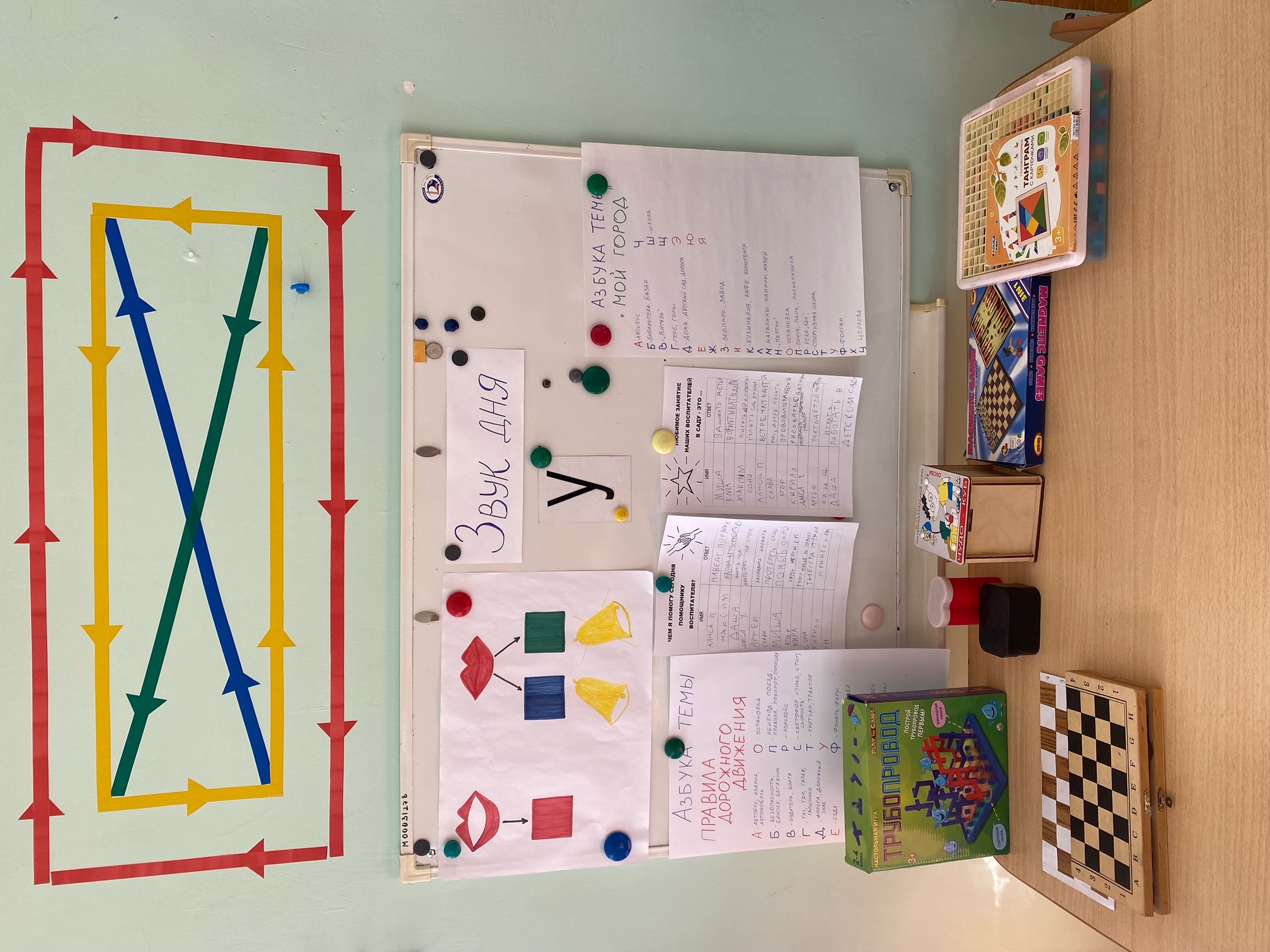 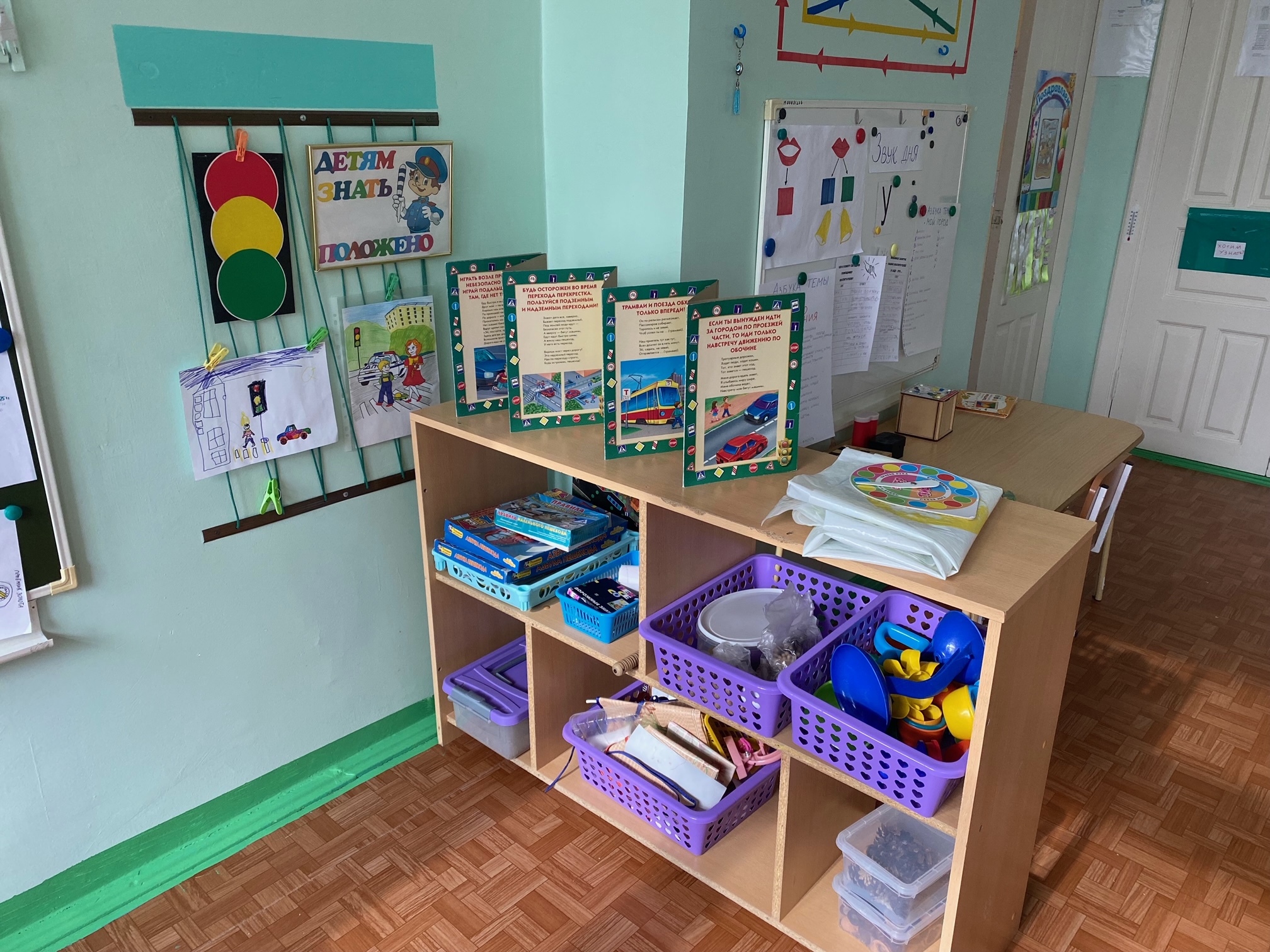 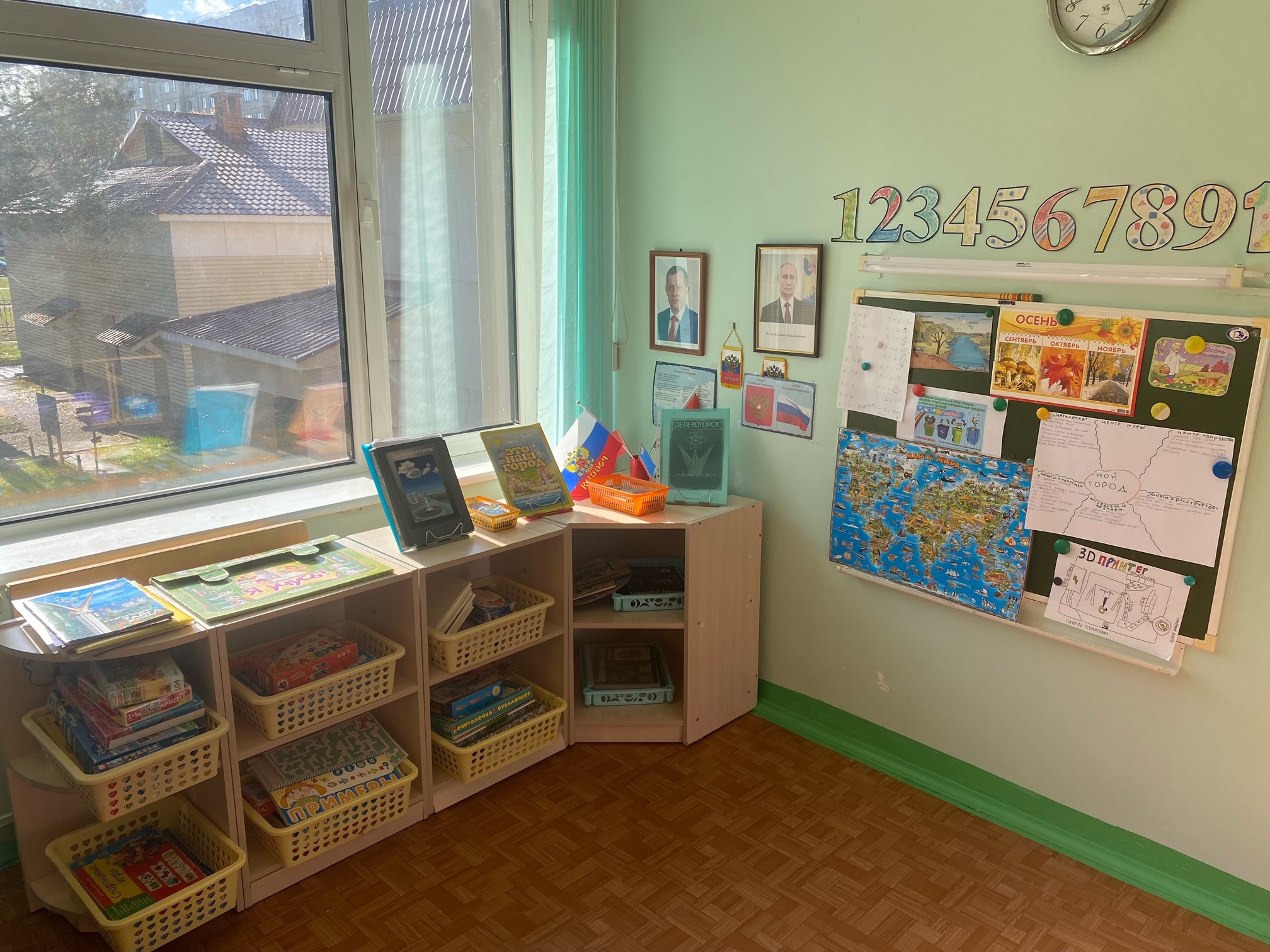 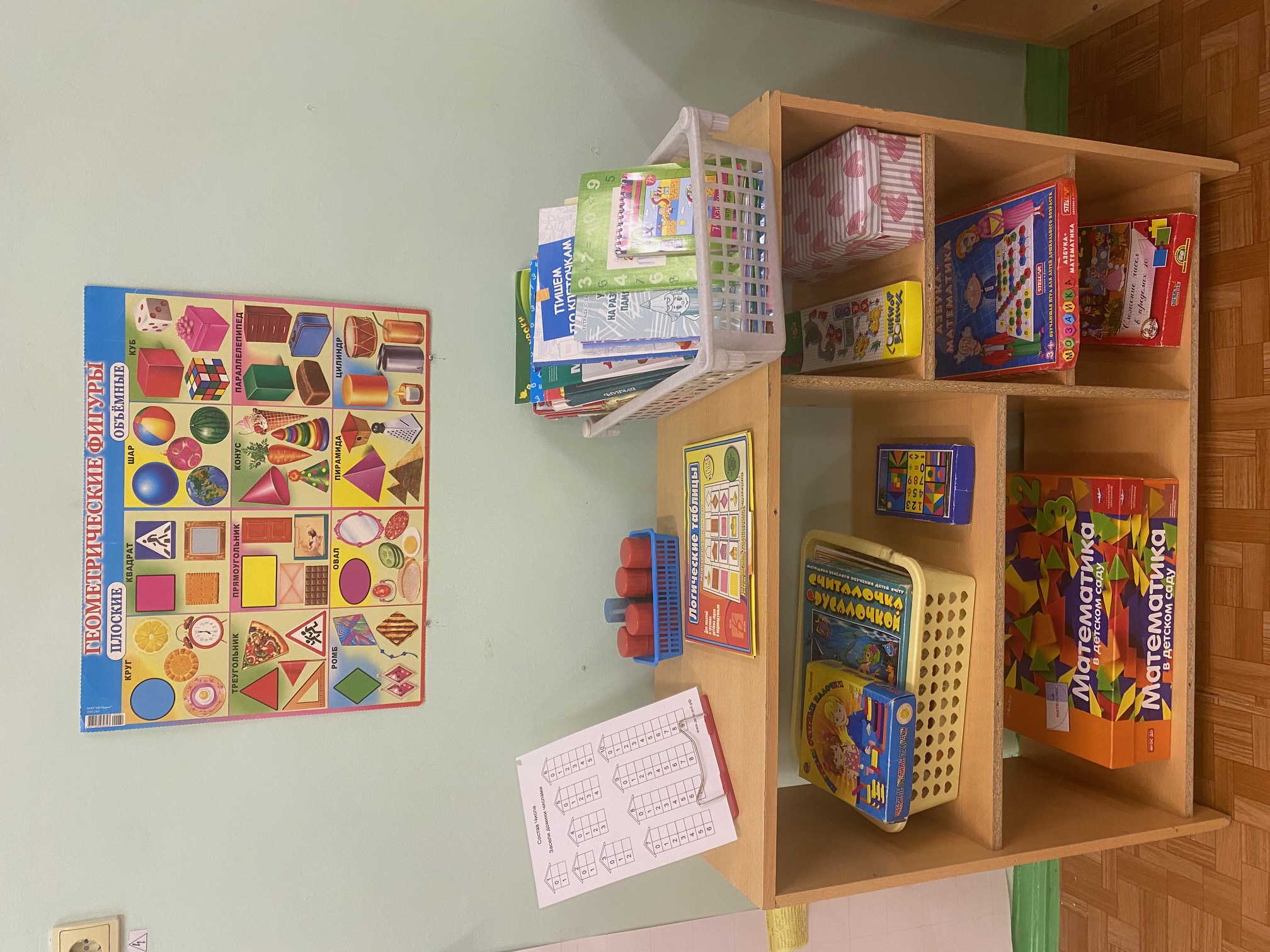 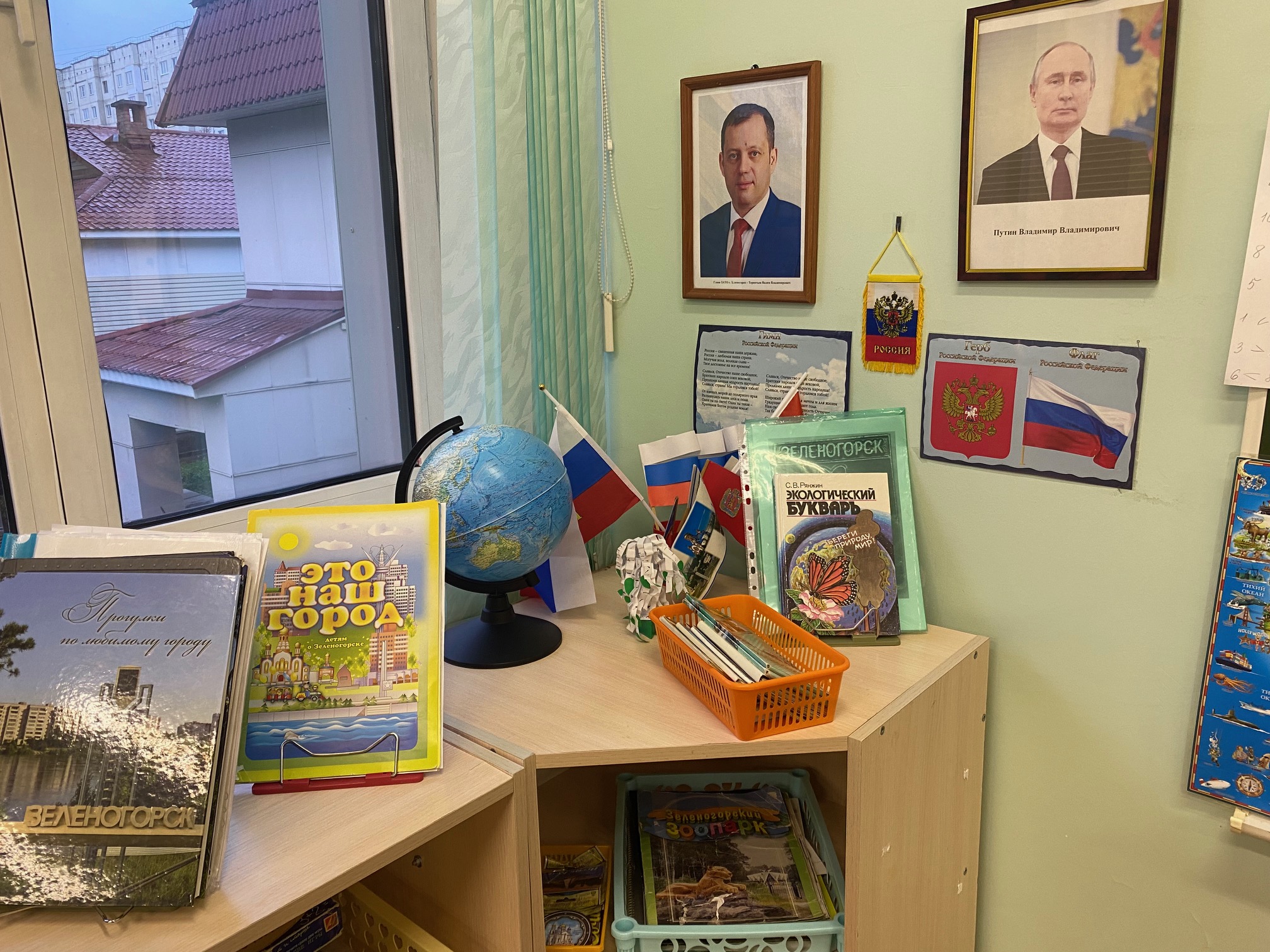 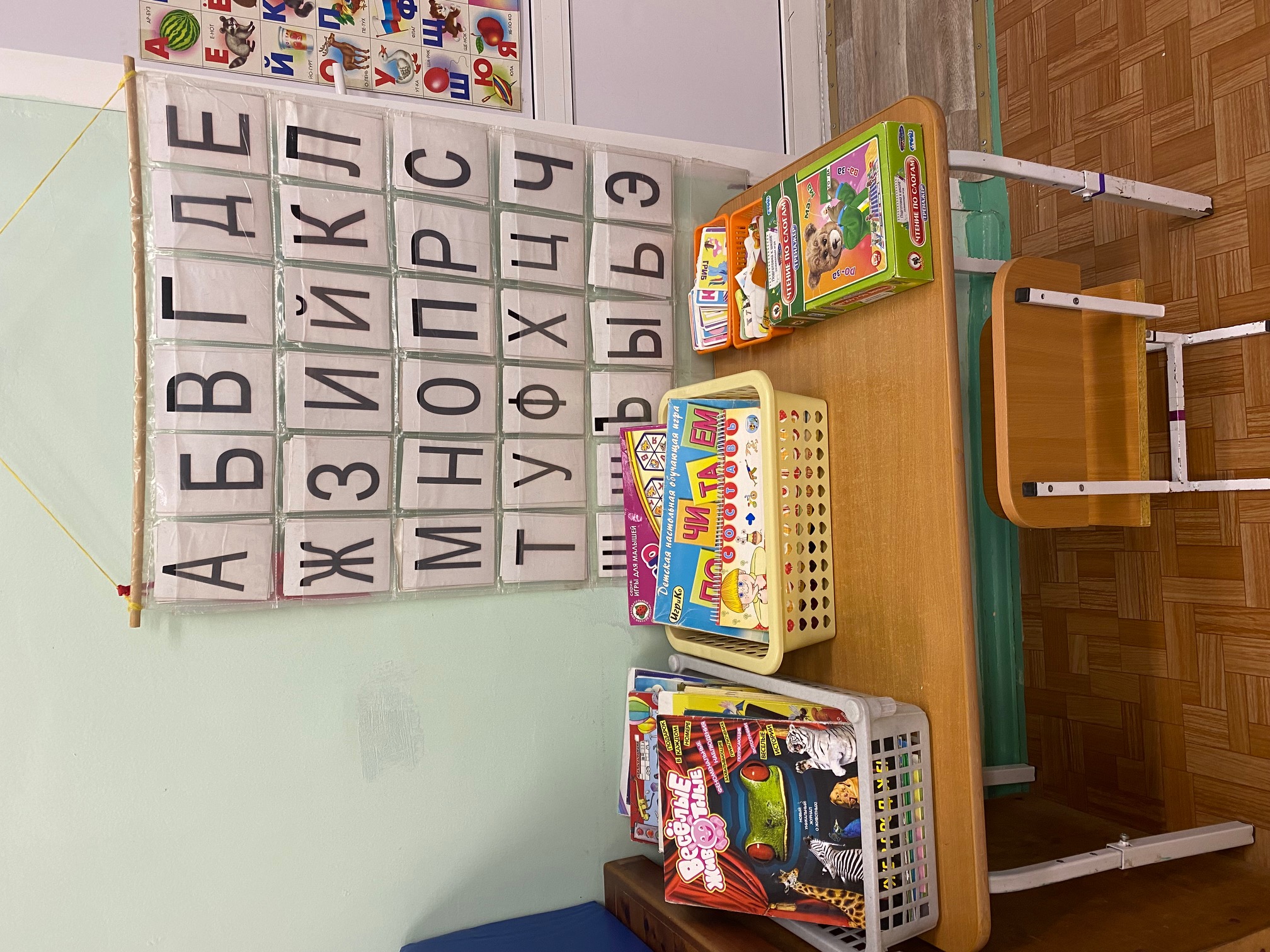 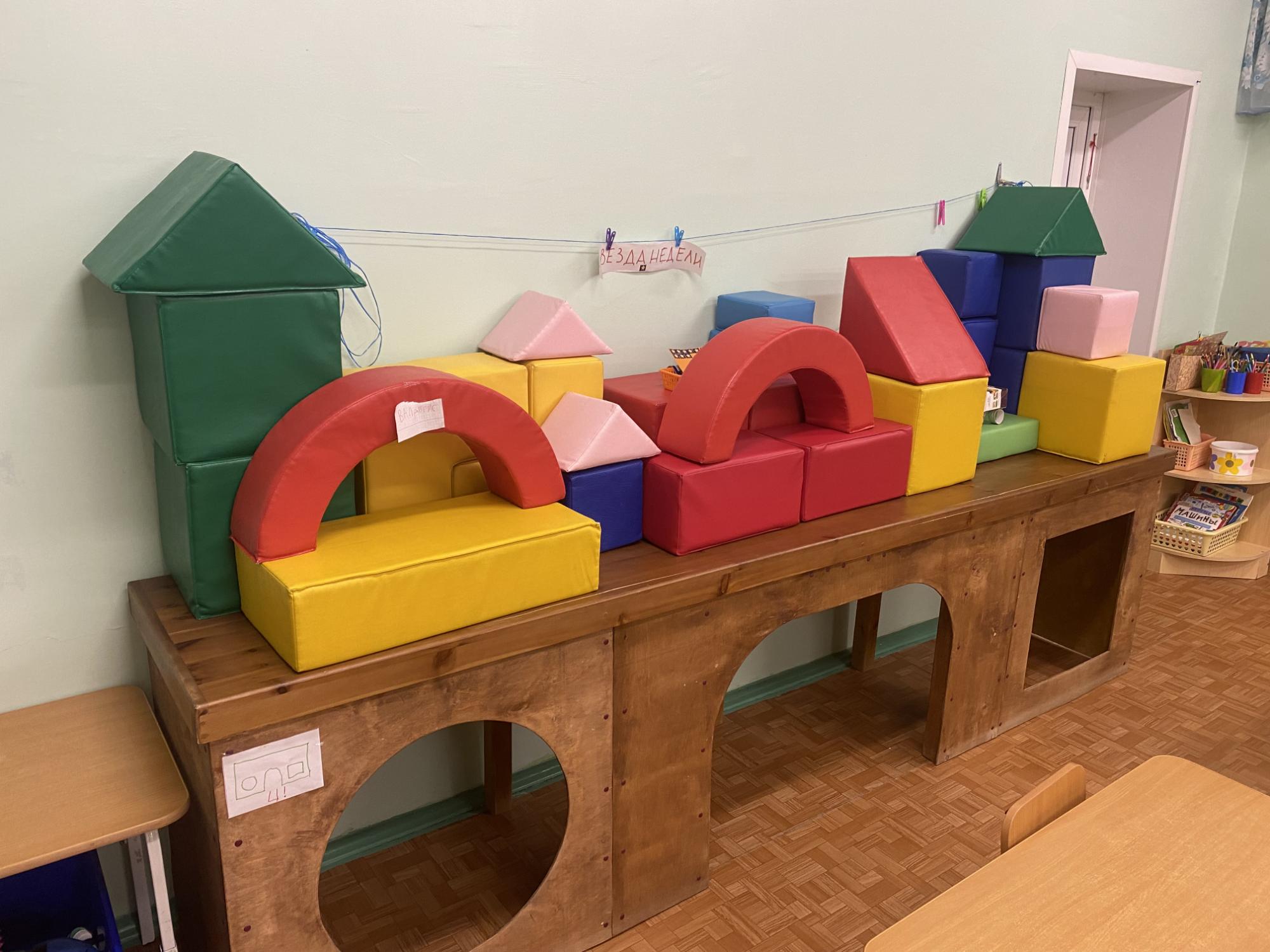